ВАЛЬДОРФСЬКА ПЕДАГОГІКА: ШКОЛА ЖИТТЯ І ДЛЯ ЖИТТЯ
Рудольф Штайнер
1861-1925
Я його вперше почув в 1905 році.  В його словах мене перш за все вразило те, що це було обгрунтування,  узагальнення і  думок, і переконань, до яких я теж прийшов в той час. Але потім почалась боротьба проти штайнеристів в яких я бачив людей згвалтованих істинами, але весь час я повертався до його книг 

Максиміліан Волошин, поет
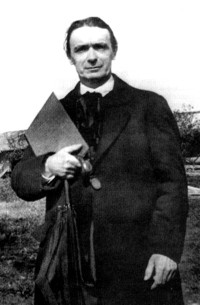 Концептуальні положення
Ми надаємо можливість дітям виявити свій душевний нахил у різних видах діяльності, вивільняючи таким чином, закладені в них інстинкти
Слід якомога довше залишати дитину в її образно-казковому світі, в якому вона пристосовується до життя, дати можливість якомога довше не розлучатися з уявою, образністю, безінтелектуальністю, дитина зможе пізніше правильним чином освоїтися в інтелектуальності, яка необхідна сучасній цивілізації
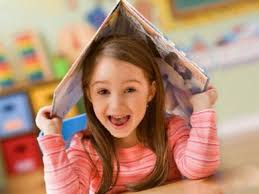 Повне зібрання творів  Р. Штайнера — книги, стенограми лекцій, не рахуючи художнього спадку,  записних книг та  іншого,  нараховує приблизно 354 томи. Видаються під егідою його послідовників в Дорнах і позначаються традиційною абревіатурою GA (Gesamtausgabe) з добавленням номера тому.
Найбільш повно в Україні праці Р.Штайнера та про нього можна знайти в Державній науково-педагогічній бібліотеці України імені В.О.Сухомлинського http://194.44.28.246/cgi-bin/irbis64r_12/cgiirbis_64.exe

80 публікацій: книги, збірники наукових праць, дисертації
40 публікацій в періодичних виданнях
Рекомендуємо для ознайомлення
1. Вальдорфська педагогіка: в гармонії тіла, душі та духу: навч.-метод. посіб. / Ін-т модернізації змісту освіти, Дніпропетр. обл. ін-т післядиплом. пед. освіти ; [редкол.: Олександр Удод та ін. ; упоряд. Ольга Передерій ; чл. редкол.: Леся Атласюк та ін.]. - Дніпро : Акцент ПП, 2016. - 119 с. 
 2.  Вальдорфська педагогіка в Україні: З повагою до дитини: зб. ст.: матеріали міжнар. пед. читань "Пошук життєвого шляху" / [авт.: М. -М. Цех та ін.] ; Ін-т інновац. дослідж. і змісту освіти, Одес. обл. ін-т удоскон. учителів, Міжнар. асоц. вальдорф. педагогіки в країнах Центр. та Схід. Європи (ІАО). – К.: НАІРІ, 2009. - 166 с.   
3.  Вальдорфські школи: запитання й відповіді / [упоряд.: Наріне Мальцева, Олена Колюхова, Сергій Копил; пер. з англ. Наріне Мальцевої]. – К. : НАІРІ, 2008. - 229 с.   
4. Вальдорфский детский сад сегодня = Waldorfkindergarten heute / пер. с нем. Светланы Экс ; под ред. Мари-Луизы Компани и Перера Ланга ; [ред.: Н. Гутянская, Е. Гутянская ; гл. ред. Е. Колюхова ; директор изд-ва Наринэ Мальцева] . – К. : Наири, 2016. - 287 с. 
5. Штайнер Р. Курси лекций по лечебной педагогике: 12 лекций, прочитанных в Дорнахе с 25 июня по 7 июля 1924 г. / пер с нем. И.Карташовой.- К.: НАИРИ, 2015.- 237 с.
6. Штайнер Р. Эвритмия как видимая речь: 15 лекций, прочитанных в Дорнахе в 1924 году, а также лекция в Донах 4 августа 1922 г и лекция в Пенмайнуре 26 августа 1923 г. / пер.с нем.О.Сушко.- К.: НАИРИ, 2012.- 335 с.
Рекомендуємо для ознайомлення
1.  Партола, В. В. Використання методу проектів як засобу формування інтелектуальних умінь молодших школярів у вальдорфській школі / В. В. Партола // Педагогіка формування творчої особистості у вищій і загальноосвітній школах : зб. наук. пр / Класич. приват. ун-т. - Запоріжжя : Класич. приват. ун-т, 2011. - Вип. № 18 (71). - С. 205-210 
2. Литвин, Л. В.  Ідеї вальдорфської педагогіки у вітчизняній освіті : автореф. дис. ... канд. пед. наук : 13.00.01 / Литвин Лілія Володимирівна ; [наук. кер. Сисоєва Світлана Олександрівна] ; Ін-т пед. освіти і освіти дорослих Нац. акад. пед. наук України. – К. : [б. в.] , 2011. - 20 с. 
3.  Пучко, А. О.. Модель організації диференційованого навчання старших учнів вальдорфських шкіл Німеччини за ідеями Р. Штайнера / А. О. Пучко // Професіоналізм педагога в контексті Європейського вибору України : матеріали міжнар. наук.-практ. конф., 23-25 верес. 2010 р., Ялта, Крим, Україна : [зб. ст.] / РВНЗ "Крим. гуманіт. ун-т". - Ялта : РВВ КГУ, 2010. - Ч. 1. - С. 121-126.  
 4. Партола, В.   Поетапна побудова навчального процесу вальдорфської школи як ефективний засіб засвоєння учнями змісту освіти [Текст] / В. Партола // Гуманізація навчально-виховного процесу : зб. наук. пр. / Донбас. держ. пед. ун-т. - Слов'янськ : ДДПУ, 2013. - Вип. 61. - С. 371-376.
5. Полачек, Антие Катрин. Сборник стихотворений для ритмической части урока в вальдорфской школе / Анрие Катрин Полачек ; [оформ. обл. Галина Анненко]. – К. : Наири, 2010. - 191 с.  
. - Вип. 54. - С. 194-199.  
6.  Науменко, О.. Особливості становлення самоефективності в дошкільному віці : Що дає вальдорфська педагогіка дитині / Науменко О. М. – К. : Марич : Сімейне коло, 2010. - 63 с. - (Психологічний інструментарій : сер. засновано в 2003 р. ; № 3/2010) 
7.  Даценко, Н. П. Психолого-педагогічний супровід взаємодії вальдорфської школи з батьками / Н. П. Даценко //Проблеми загальної та педагогічної психології : зб. наук. пр. Ін-ту психології імені Г. С. Костюка НАПН України / Ін-т психології ім. Г. С. Костюка НАПН України. – К. : [б. в.], 2011. - Т. 13, Ч. 1. - С. 106-113. -  
8. Штокмайер, К. Материалы к учебным программам вальдорфских школ / К. Штокмайер, Р. Штейнер ; [пер. с нем. И. Маханькова ; под ред. Д. Виноградова]. - Москва : Парсифаль (Изд-во Москов. Центра вальдорфской педагогики), 1995. - 412, [1] с. 
9. Програми для вальдорфських шкіл України. 1-9 класи / Департамент заг. серед. та дошк. освіти, Ін-т інновац. технологій і змісту освіти у центр. та схід. Європі, Асоц. вальдорф. ініціатив України ; [упоряд.: С. Ф. Передерій, Г. Ф. Древаль, О. А. Дубовик] ; за заг. ред. С. Г. Крамаренко. – К. : Генеза, 2009. - 510 с.  
10. Кришталь, Н. А.  Вальдорфська педагогіка: особистісно-соціальні пріоритети дошкільної освіти / Н. А. Кришталь // Педагогіка і психологія формування творчої особистості: проблеми і пошуки : зб. наук. пр. / Запоріз. обл. ін-т післядиплом. пед. освіти, Класич. приват. ун-т. - Запоріжжя : [б. в.], 2009
Рекомендуємо для ознайомлення
16. Лупаренко, С. Є. Розвиток пізнавальної активності молодших школярів засобами вальдорфської педагогіки : автореф. дис. ... канд. пед. наук : 13.00.09 / Лупаренко Світлана Євгенівна ; [наук. кер. Іонова Олена Миколаївна] ; Харк. нац. пед. ун-т ім. Г. С. Сковороди. - Харків : [б. в.], 2008. - 20 с.    
17. Любченко, Ю.  Вальдорфська педагогіка як інноваційна тенденція розвитку сучасної освіти в Україні / Ю. О. Любченко, І. О. Линьова // Проблеми та перспективи управління сучасною столичною школою : зб. наук. ст. за матеріалами регіон. наук.-практ. конф., 28 січ. 2014 р. / [за заг ред. І. О. Линьової, А. М. Якушенко]. – К.: Київ. ун-т ім. Б. Грінченка, 2014. -   С .190-196. 
18. Учебные программы вальдорфских школ = Pedagogischen auftrag und unterrichtsziele - vom lehrplan der Waldofschulen : Пер. с нем. / Под ред. В. К. Загвоздкина. - Москва : Народное образование, 2005. - 524 с. 
19. Загвоздкин, Владимир Константинович.     Вальдорфский детский сад: В созвучии с природой ребёнка / Владимир Загвоздкин. - Москва ; Санкт-Петербург : Деметра; Народное образование; ИД Карапуз, 2005. - 159 с.  
20. Воробель, М. М.  Естетичне виховання у вальдорфських дитячих садках Німеччини [Текст] / М. М. Воробель //Педагогічний альманах : зб. наук. пр. / Комунал. вищ. навч. закл. "Херсон. акад. неперерв. освіти" Херсон. обл. ради. - Херсон : Херсонська академія неперервної освіти, 2013. - Вип. 17. - С. 17-23.
11. Мезенцева, О.. Антропософські витоки вальдорфської педагогіки [Текст] / О. Мезенцева // Гуманітарний вісник Державного вищого навчального закладу "Переяслав-Хмельницький державний педагогічний університет імені Григорія Сковороди" :зб. наук. пр. - Переяслав-Хмельницький : Переяслав-Хмельницький держ. пед. ун-т ім. Г. С. Сковороди, 2015 = The jornal of the humanitaries Pedagogy. Педагогіка, Вип. 37. - С. 122-131.  
 12. Поверь глазам своим : созерцание искусства в Вальдорфской школе / под ред. Вольфганга-М. Ауэра ; пер. с нем. Дмитрия Корнилова ; [ред. перевода Даниил Косенко ; гл. ред. Елена Колюхова.- К. : Наири, 2015. - 213 с. 
13. Карлгрен, Франс. Воспитание к свободе : Педагогика Рудольфа Штейнера : Из опыта международного движения вальдорфских школ / текст: Франс Карлгрен ; ред. по иллюстр. Арне Клинборг ; [общ. ред. и предисл. А. Пинского ; пер. с нем. изд. 1990 г. Е. Протасовой и Н. Егоровой ; ред. пер. Л. Лысовой]. - 2-е изд. - Москва : Парсифаль : Изд-во Москов. Центра вальдорфской педагогики, 1995. - 267 с. 
14.  Ионова, Е. Н.  Научно-педагогические основы учебно-воспитательного процесса в современной школе на идеях вальдорфской педагогики : Дис. ... д-ра пед. наук: 13.00.01 / Ионова Е. Н. ; Харьк. гос. пед. ун-т им. Григория Сковороды. - Харьков, 2000. – 443 с.
15.  Ионова, Е. Н.  Вальдорфская педагогика: теоретико-методологические аспекты : [монография] / Е. Н. Ионова ; Харьк. гос. пед. ун-т им. Г. С. Сковороды. - Харьков : Бизнес Информ, 1997. - 298, [1] с.
Рекомендуємо для ознайомлення
21. Урбшайт, Эрика. Преподавание рукоделия : Опыт вальдорфской школы / Эрика Урбшайт ; пер. з нем. Татьяни Пузановой ; [редакция Оксани Фици, Нарине Мальцевой, Елени Колюховой ; гл. ред. Елена Колюхова ; оформ. обл. Галины Анненко]. - 2-е изд. – К. : Наири, 2015. - 107 с. 
22. Іонова, О. М.  Управління процесами здоров`язбереження школярів Вальдорфської школи [Текст] / О. М. Іонова, О. В. Гресь // Педагогіка та психологія : зб. наук. пр. / Харк. нац. пед. ун-т ім. Г. С. Сковороди. - Харків: Щедра садиба плюс, 2014. - Вип. 46. - С. 269-276. 
23. Машкіна, Л. А. Концептуальні засади вальдорфської педагогіки / Л. А. Машкіна // Педагогічний дискурс : зб. наук. пр. / Ін-т педагогіки НАПН України, Ін-т педагогіки НАПН України, Хмельниц. гуманіт.-пед. акад. - Хмельницький : ХГПА, 2011. - Вип. 9. - С. 211-215.  
24. Програми для вальдорфських шкіл України. 1-4 класи / [упоряд.: С. Ф. Передерій, Г. Ф. Древаль] ; за заг. ред. О. А. Удода ; Ін-т інновац. технологій і змісту освіти, Міжнар. асоц. вальдорф. шкіл. – К.: : Генеза, 2008. - 190 с.  
25. Патцлафф, Райнер. Лейтмотивы вальдорфськой педагогики. От трех до девяти лет. Ч. 1 и 2 / Райнер Патцлафф, Тельзе Кальдер и др. ; пер. с нем.: Оксаны Богданенко, Ксении Медвндевой ; [под ред. Елены Колюховой]. – К. : НАИРИ, 2008. - 140 с
26.  Лукашенко, О. Проблема збереження здоров'я молодших учнів у вальдорфській педагогіці : автореф. дис. ... канд. пед. наук: 13.00.01 / Лукашенко Ольга Миколаївна ; Харк. нац. пед. ун-т ім. Г. С. Сковороди. - Харків : [б. в.], 2009. - 20 с. 
 
27.  Литвин, Л. В. Дослідження ідей Вальдорфської педагогіки у вітчизняній педагогічній науці ///  Педагогічний процес: теорія і практика : зб. наук. пр. Вип. 1 / Ін-т пед. освіти і освіти дорослих АПН України, Благодій. фонд ім. Антона Макаренка ; [голов. ред. Світлана Сисоєва ; заст. голов. ред.: Нелі Абашкіна, Георгій Балл ; редкол.: Сергій Болтівець та ін.]. – К. : ЕКМО, 2009. -  - С .100-105. 
28. Лисенко, Н..  Реалізація розвивальної функції Вальдорфської педагогіки в підготовці педагогічних кадрів у сучасному вузі України / Н. Лисенко // Науковий вісник Чернівецького університету : зб. наук. пр. / Чернів. нац. ун-т ім. Юрія Федьковича. - Чернівці : Рута, 2005. - Вип. 278 : Педагогіка та психологія. - С. 90-95.  
29. Лупаренко, С. Є.  Питання самовиховання та самоосвіти вчителя вальдорфської школи / С. Є. Лупаренко //Педагогічні науки : зб. наук. пр. / Сум. держ. пед. ун-т ім. А. С. Макаренка. - Суми : СумДПУ ім. А.С. Макаренка, 2005. - [Ч. 1]. - С. 314-318.
Рекомендуємо для ознайомлення
31. Вільне виховання та навчання дітей дошкільного віку за педагогічними ідеями Р. Штайнера та їх адаптація в українське педагогічне середовище : Теорет. основи / Авт.: В. В. Литвин [та ін.] ; під. ред. В. В. Литвина. - К. : ЗНЗ "Вальдорфська школа "Михаїл", 2005. - 74 с.  
32.  Новосельська, В. В. Естетичне виховання учнів у вальдорфських школах : Дис. ... канд. пед. наук: 13.00.07 / Новосельська Віра Вадимівна ; наук. кер. Масол Л. М. ; Інститут проблем виховання АПН України . – К. : [Б. в.], 2004. - 210 с. 
23. Улин, Бенгт.     Цели и методы обучения математике : опыт вальдорф. шк. / Бенгт Улин; пер. с нем. под ред. М. И. Случа. - Москва : Народное образование : НИИ школьных технологий, 2007. - 355 с.  
34. Лупаренко, С. Є. Питання самовиховання та самоосвіти вчителя вальдорфської школи / С. Є. Лупаренко // Педагогічні науки : зб. наук. пр. [Ч. 1] / Сум. держ. пед. ун-т ім. А. С. Макаренка ; [редкол.: Лазарев М. О. (відп. ред.) та ін.]. - Суми : СумДПУ ім. А.С. Макаренка, 2005. - С .314-318.  
35.  Демченко, Я. М. Особливості формування мотивації навчання молодших школярів увальдорфській школі / Я. М. Демченко // Педагогіка та психологія : зб. наук. пр. Вип. 49 / Харк. нац. пед. ун-т ім. Г. С. Сковороди ; [редкол. : Золотухіна С. Т. та ін.]. - Харків : Щедра садиба плюс, 2015. -  С .75-85.
Інтернет-ресурси

Чого навчає дітей вальдорфська педагогіка?
https://www.youtube.com/watch?v=fjObCpZ7MyQ
Вальдорфська школа, як проходять уроки в першому класі. https://www.youtube.com/watch?v=YG6UNsnpDW4
Вчать у школі: Вальдорфська педагогіка
http://inter.ua/uk/video/episode/faces_utro/2017/02/20/uchat_v_shkole